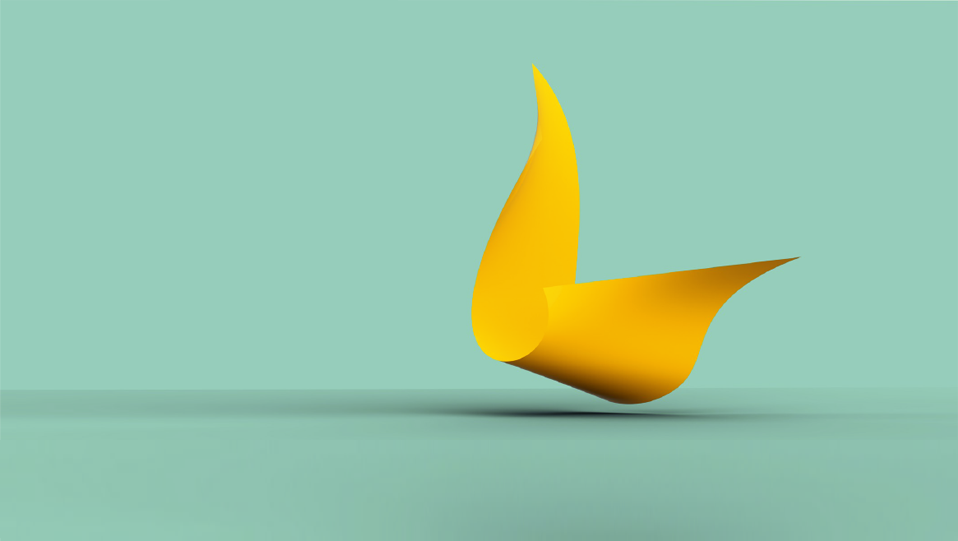 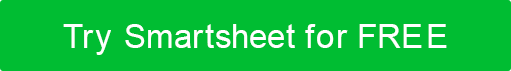 ADVERTISING PROPOSAL 
PRESENTATION TEMPLATE
Outline your advertising campaign proposal to win over prospective clients with this advertising proposal template. Use the Services section to promote your online, outdoor, television, radio, and other advertising efforts to meet client specifications. This advertising proposal template includes a timeline, campaign result expectations, and cost projections to give your agency an advantage over competitors.
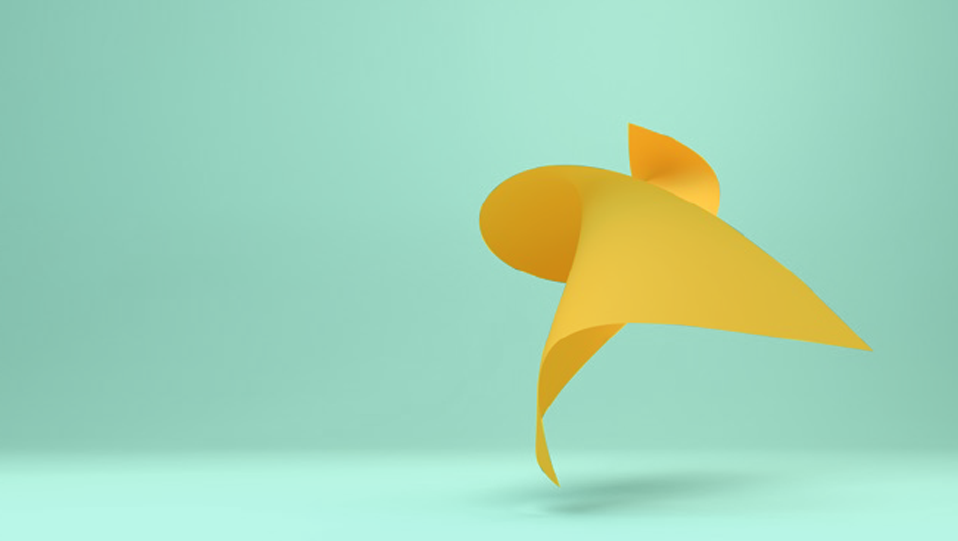 SUBMITTED TO Client NAME
 
SUBMITTED by sender NAME
 
 
DATE SUBMITTED 00/00/0000
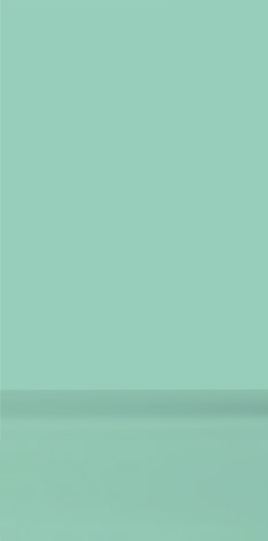 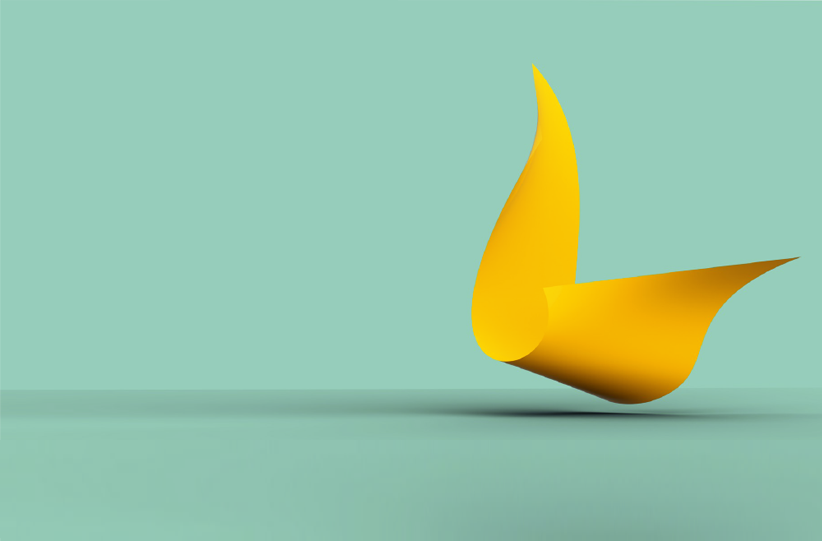 Introduction
About Us
Situation Analysis
Our Services
Your Results
Timeline
Cost Investment
Terms and Conditions
Acceptance of Proposal
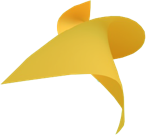 Introduction
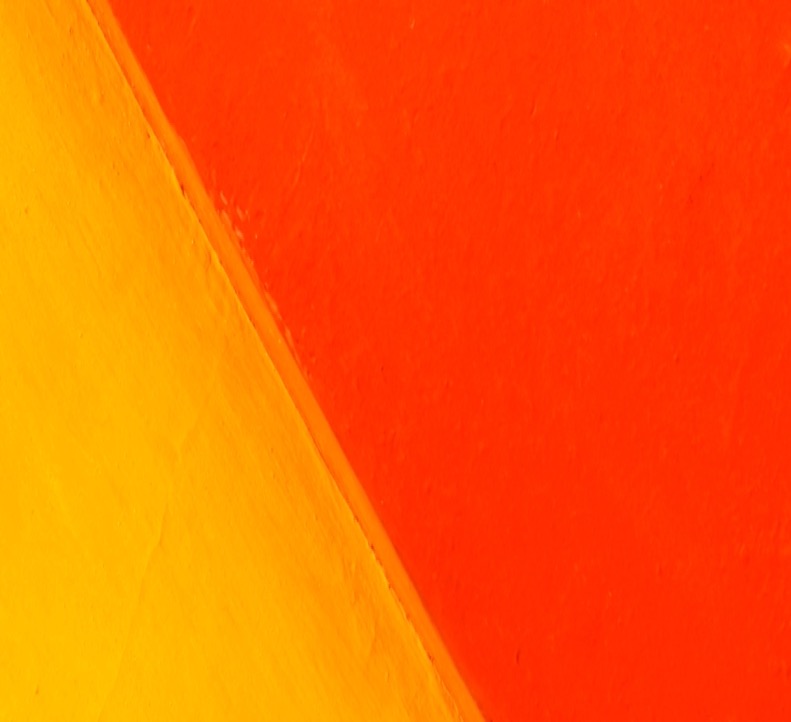 Advertising allows your company to inform consumers how your product or service benefits. It also builds brand awareness and consumer trust. Consumers remember the most effective and creative advertisements.

Our agency crafts specialized and creative advertising to build consumer awareness, promote your product or service and boost brand awareness.
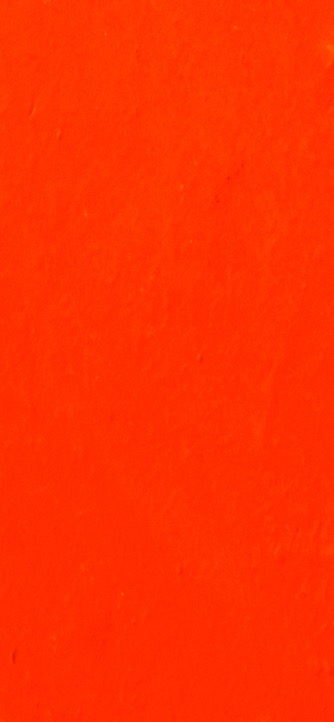 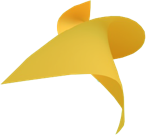 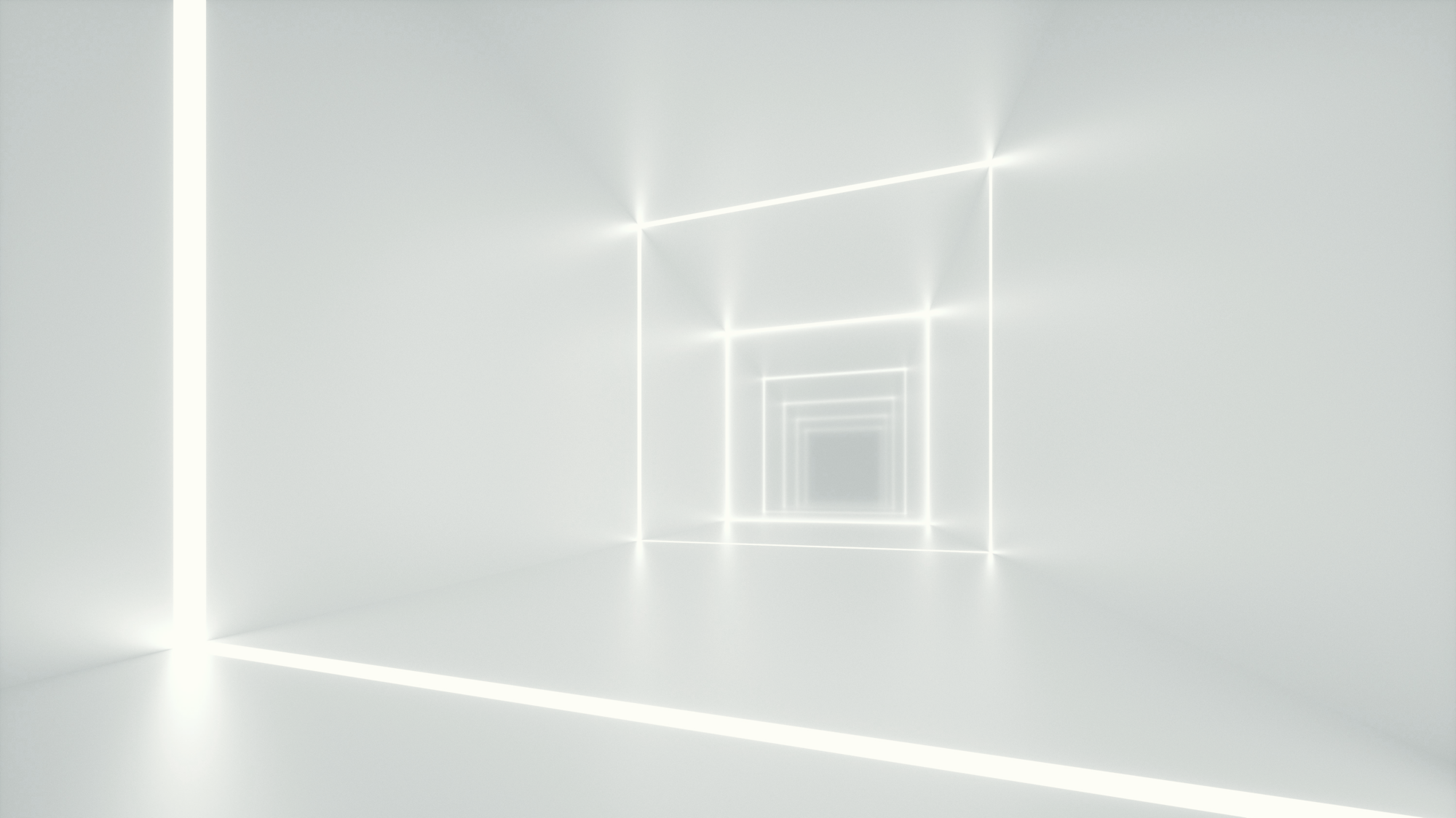 About Us
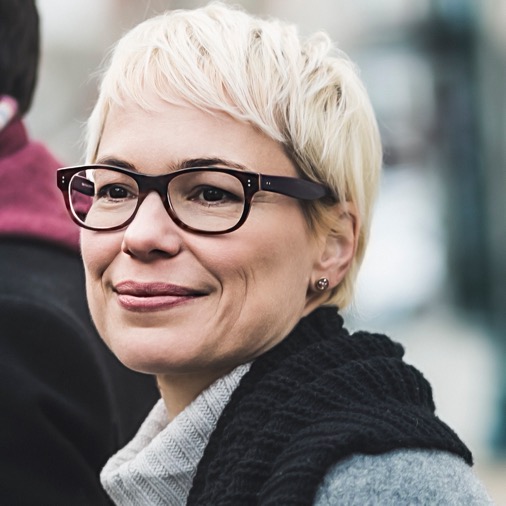 As an innovative ad agency with twenty years of experience, we have helped our clients drive demand and build awareness at a competitive rate. Our clients harness the advertising potential of search engine optimization and social media.
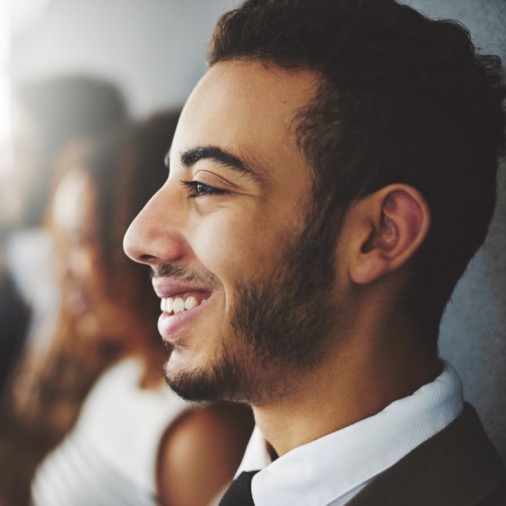 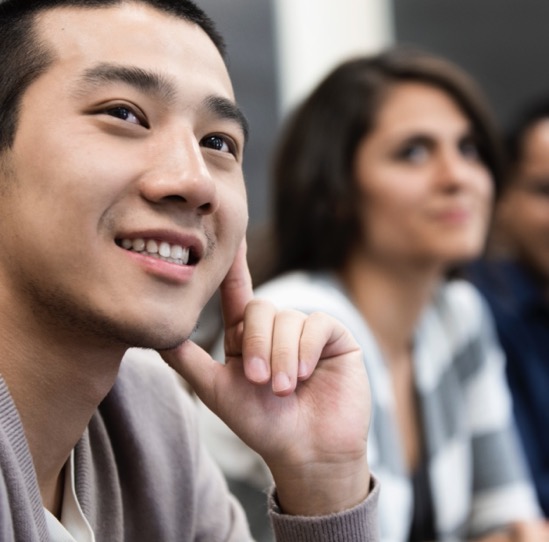 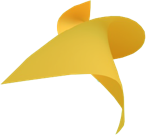 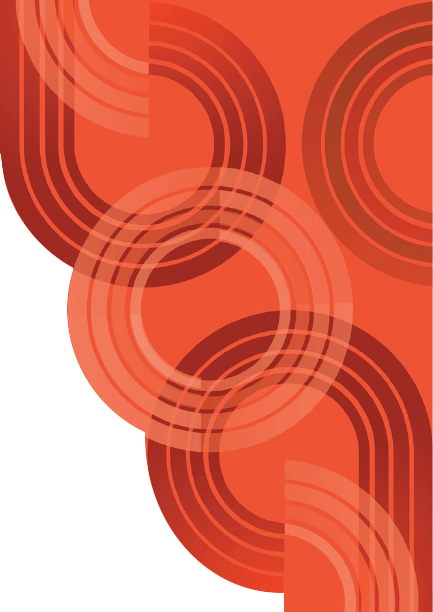 Situation Analysis
Your company is growing in a competitive industry. New customer acquisition and retention is your company’s primary concern. 

We propose to help you develop and retain a new consumer base through targeted advertising on multiple social media platforms.
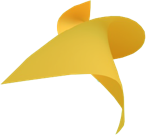 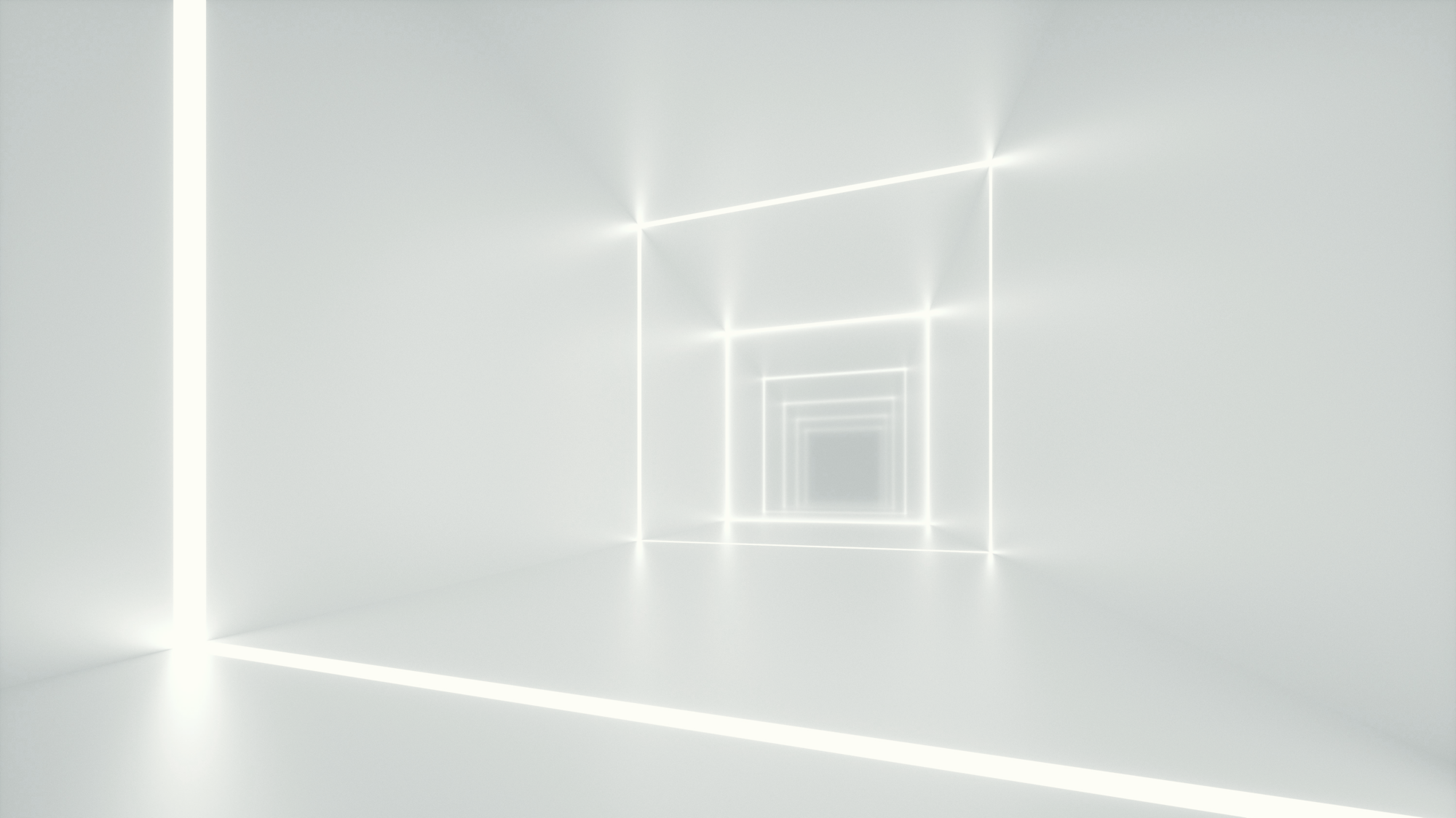 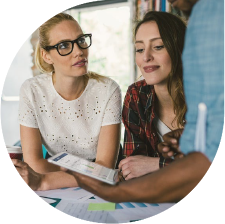 Our Services
We specialize in social media advertising and search engine optimization based on your specifications. We will enhance your company’s social media presence and improve your rankings through keyword analysis.
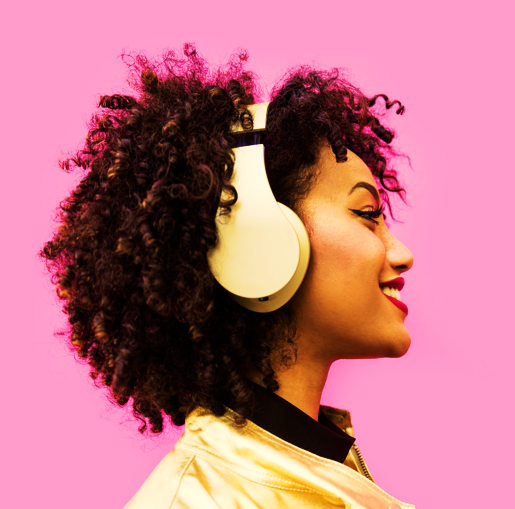 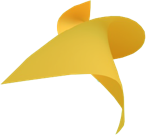 Your Results
Improved organic traffic 
Weekly target audience growth
10-11.45% increase in social media leads
Improved keyword rankings
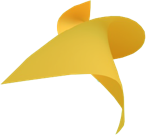 Timeline
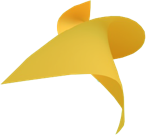 Cost Investment
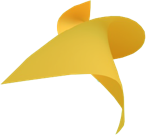 Terms and Conditions
Enter specific terms and conditions applicable to your proposal.
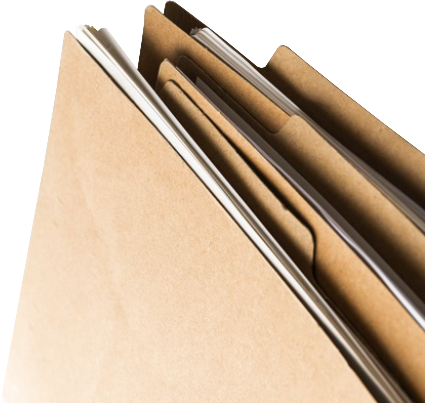 PROPOSAL MAY BE WITHDRAWN IF NOT ACCEPTED BY DATE OF00/00/0000
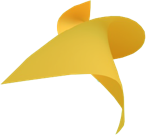 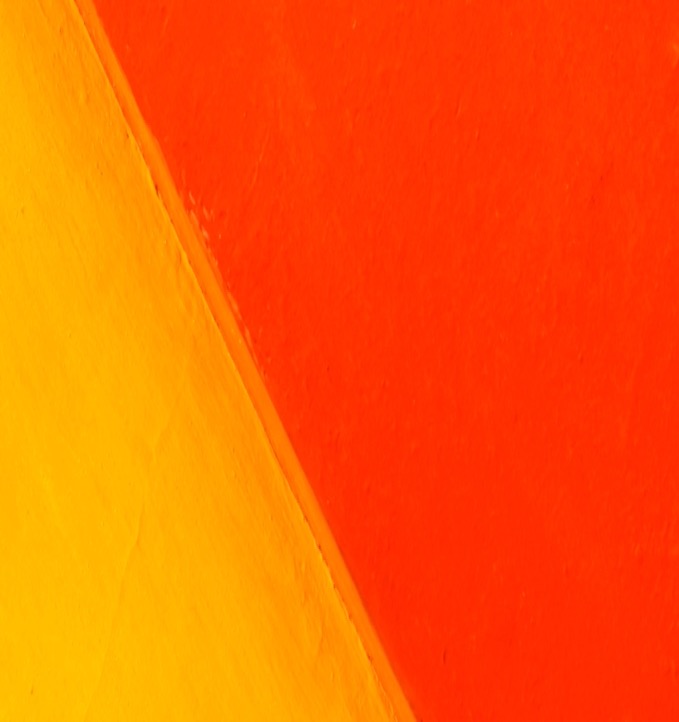 Acceptance of Proposal
AUTHORIZED CLIENT SIGNATURE
Client NAME
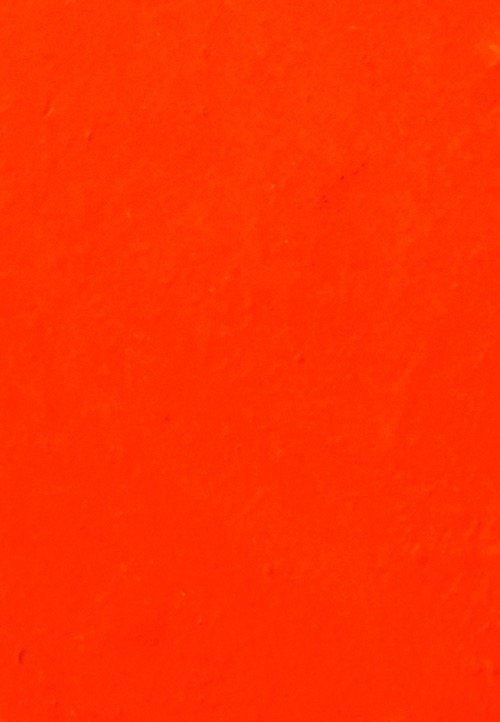 DATE OF ACCEPTANCE
00/00/0000
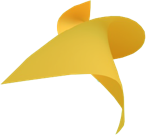